DEMARCACIONES SEÑALES HORIZONTALES Y VERTICALES
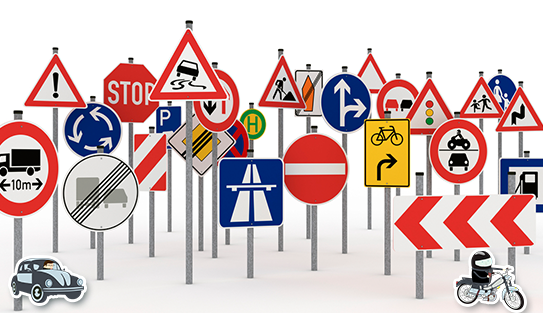 INSPECCIÓN DE TRÁNSITO Y TRANSPORTE DE BARRANCABERMEJA
PINTURAS PARA TRÁFICO
La efectiva demarcación de carreteras, calles o avenidas, son de vital importancia para el buen funcionamiento de la red vehicular y para la propia seguridad de los usuarios, sean estos conductores o peatones; por tal motivo, es necesario que los materiales y procedimientos utilizados en la construcción de las señales sean adecuadas, de tal manera que sean funcionales y requieran la menor cantidad de mantenimientos posibles.
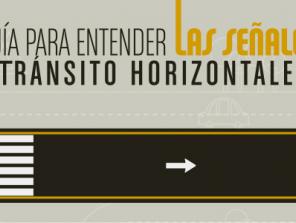 COMPOSICIÓN DE LAS PINTURAS
Las pinturas de tráfico pueden contener:
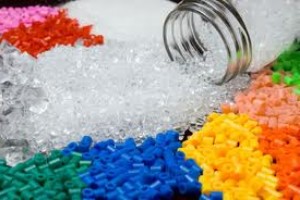 Resinas y plastificantes, que cumplen con la función de asegurar la adherencia al sustrato y darle la calidad a la pintura.
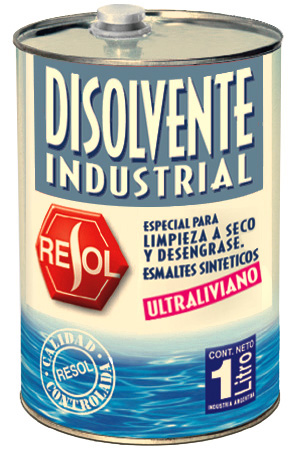 Solventes o disolventes, sustancias líquidas que dan a las pinturas el estado de fluidez o viscosidad necesario para su aplicación.
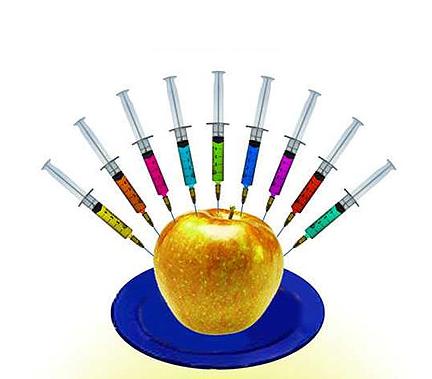 Aditivos, sustancias esenciales para el buen comportamiento de las pinturas.
IMPORTANCIA DE LAS PINTURAS
Su función principal es privilegiar y salvaguardar las vidas de las personas y los vehículos. Si bien la mayoría de los accidentes corresponden a fallas humanas, la no correcta señalización incrementa muchísimo las posibilidades de una fatalidad.
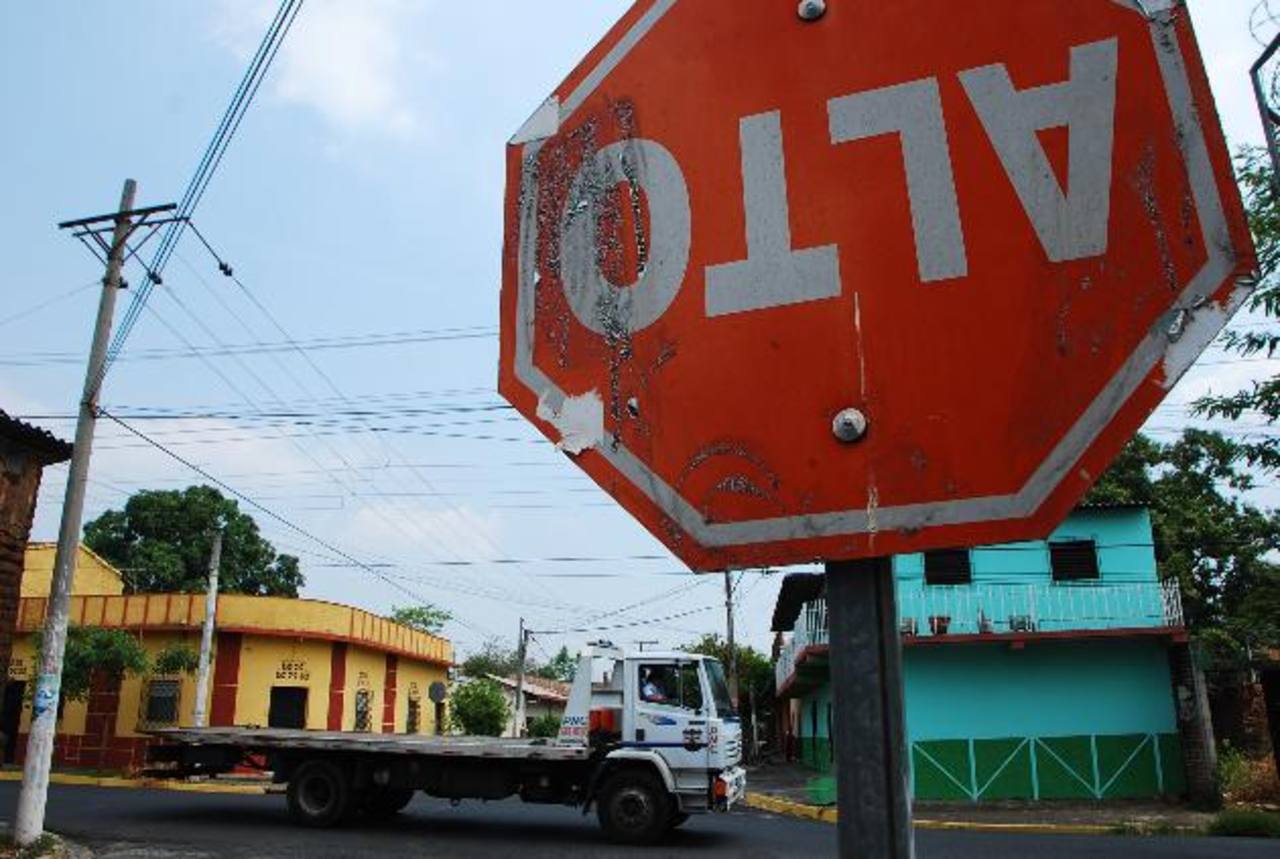 CARACTERISTICAS DE LAS PINTURAS
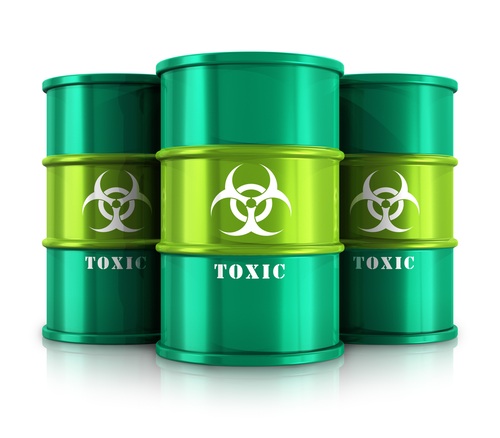 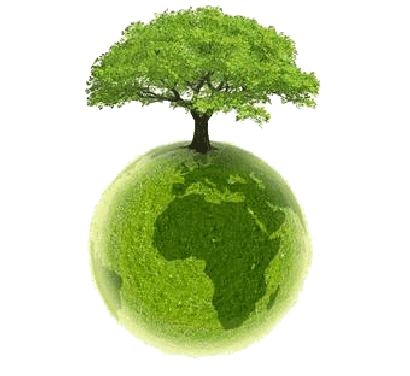 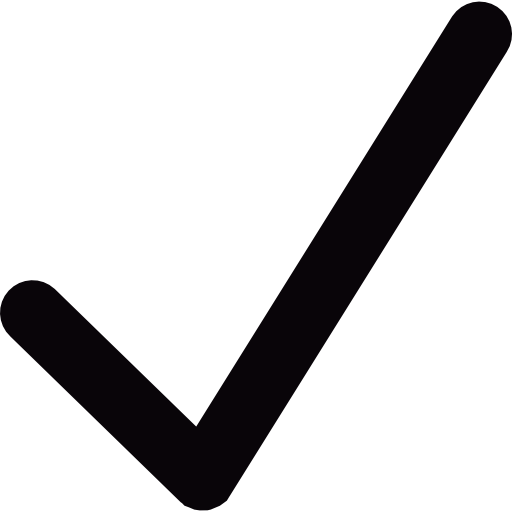 Una pintura, no debe contener plomo, mercurio, cadmio, cromo u otros metales pesados tóxicos. Debe ser una mezcla homogénea, libre de contaminantes y de una consistencia adecuada. Lo ideal siempre será que la pintura de tráfico conserve durante mucho tiempo sus propiedades de adherencia, resistencia al desgaste y visibilidad tanto en el día como en la noche.
CLASES DE PINTURAS
Pintura Acrílica Base Agua: es con alto contenido de sólidos, secado rápido y especialmente formulada para ser aplicada con micro esferas de vidrio. 

Pintura Acrílica Base Agua de Alto Espesor: es de alta durabilidad y con capacidad de ofrecer mayor espesor y retroreflectividad en las líneas de señalización vial. Esta pintura utiliza emulsiones acrílicas, Aplicada en Aeropuertos y Carreteras de alto transito.
CLASES DE PINTURAS
Pintura Base Agua para Climas Fríos: aplicada en pavimentos de asfalto o concreto con equipo de presión de aire y con temperaturas en el pavimento desde de 1.7 °C. 

Pintura Acrílica Base Solvente: de secado rápido, base solvente para demarcación o señalamiento de carreteras, calles, estacionamientos, cruces viales y símbolos. Se aplica desde  los 10°C hasta los 52°C temperatura.
RIESGOS SOBRE LA SALUD
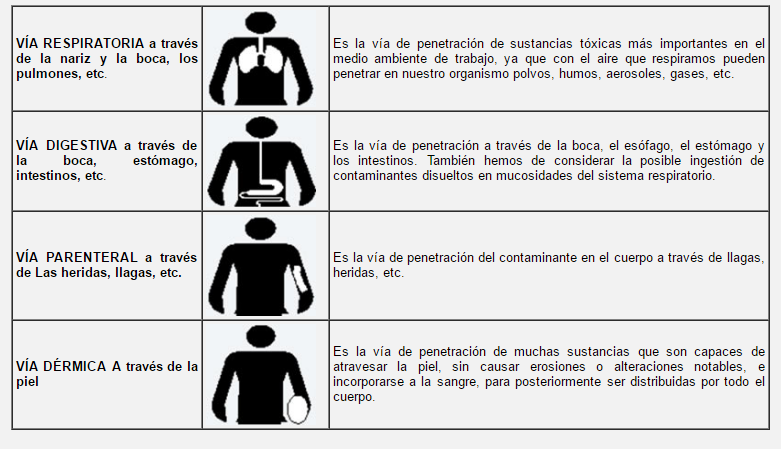 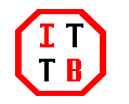 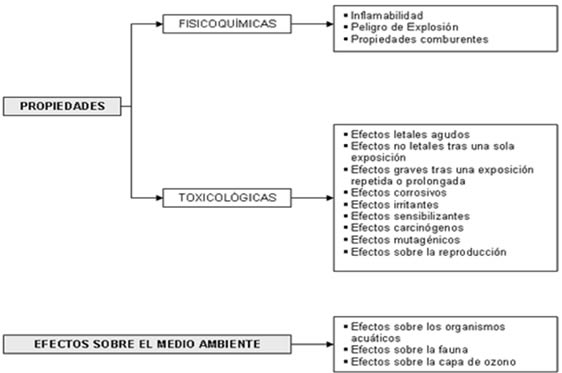 EFECTOS TÓXICOS SOBRE LA SALUD
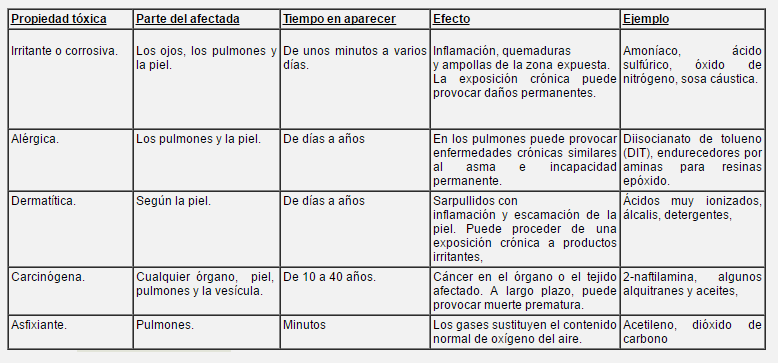 NORMATIVIDAD AMBIENTAL
En Colombia, el tema se regula mediante la Ley 55 de 1993. “sobre la Seguridad para la Utilización y manipulación de los Productos Químicos en el trabajo",  de la O.I.T.
También, se encuentra  la Ley 9 del 79 por la cual se dictan medidas sanitarias. 
la Resolución 2400 de 1979 por la cual se establecen algunas disposiciones sobre vivienda, higiene y seguridad en los establecimientos de trabajo.
El Decreto 1609 de 2002 por el cual se reglamenta el manejo y transporte terrestre automotor de mercancías peligrosas por carretera.
DESMANTELAMIENTO DE OBSOLETOS Y PAISAJE
Las señales de tránsito que por algún motivo deben ser reemplazadas, se desmantelan de forma inmediata tan pronto y como ocupe su lugar la señal nueva que entra a cumplir su función.

Se realiza una limpieza general del área de reemplazo o instalación de señales de tránsito, retirando escombros y residuos generados por las actividades de desmantelamiento.
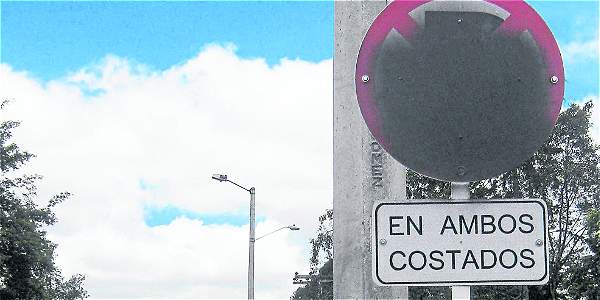 MANEJO AMBIENTAL DE LAS SEÑALES HORIZONTALES Y VERTICALES
Todas las labores de ejecución de demarcaciones horizontales y verticales se  deben realizar teniendo en cuenta la conservación y protección de nuestro medio ambiente y los recursos naturales.

Los productos químicos mal manipulados generan un gran impacto ambiental en nuestro medio ambiente como: el cambio climático, destrucción de la fauna y la flora y la contaminación de nuestras fuentes hídricas (agua potable). Evidentemente, se debe  tener un uso más prudente y oportuno de estos productos, y un control de las emisiones, y generaciones de residuos solidos. Esto  se debe desarrollar con la responsabilidad de la seguridad y la salud de los trabajadores.
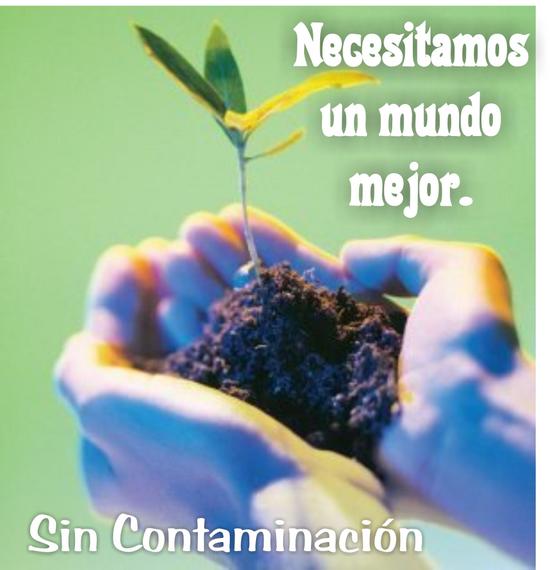 GRACIAS
Gestión ambiental, un compromiso de todos